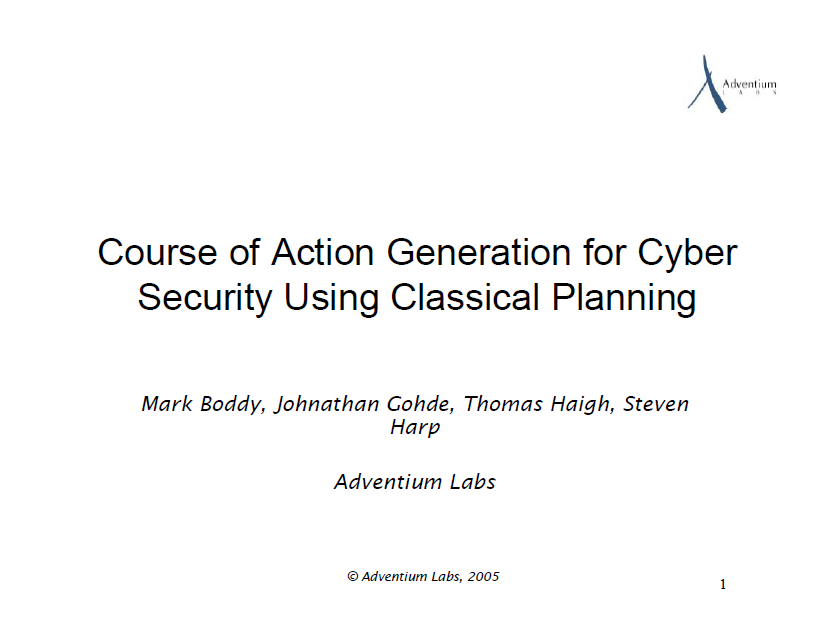 Presented by: Pingal Sapkota
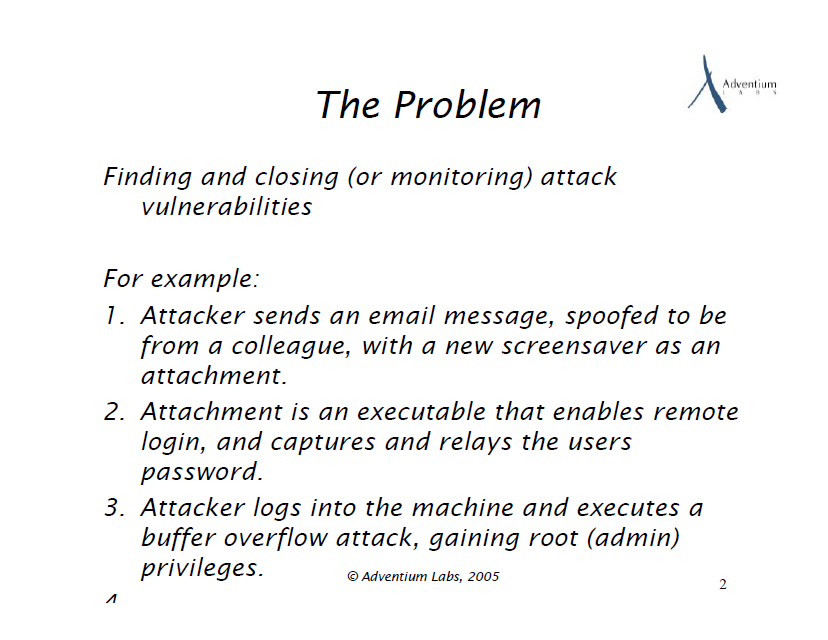 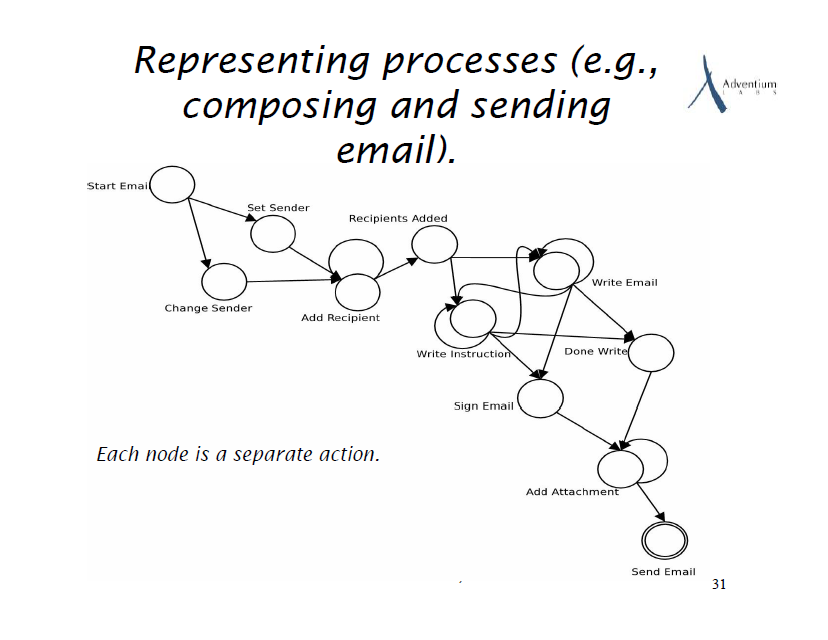 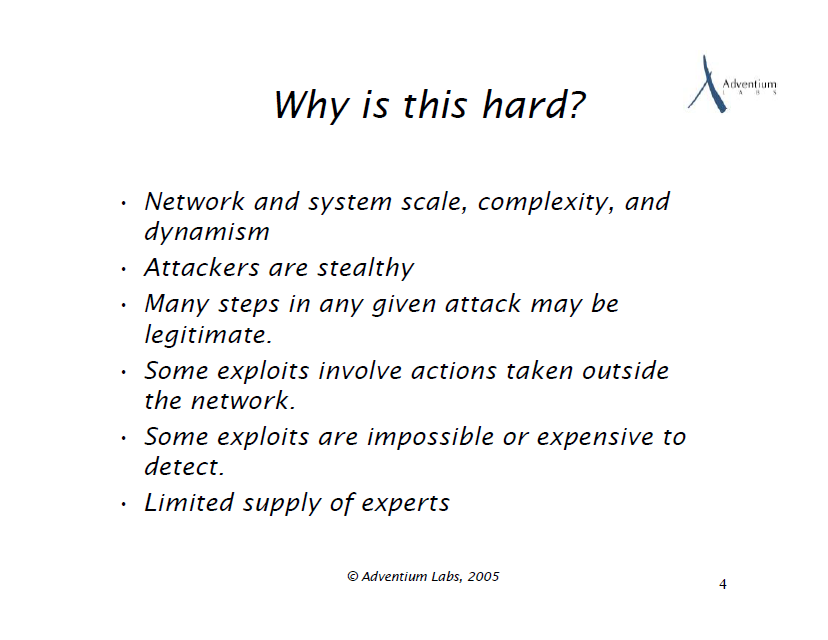 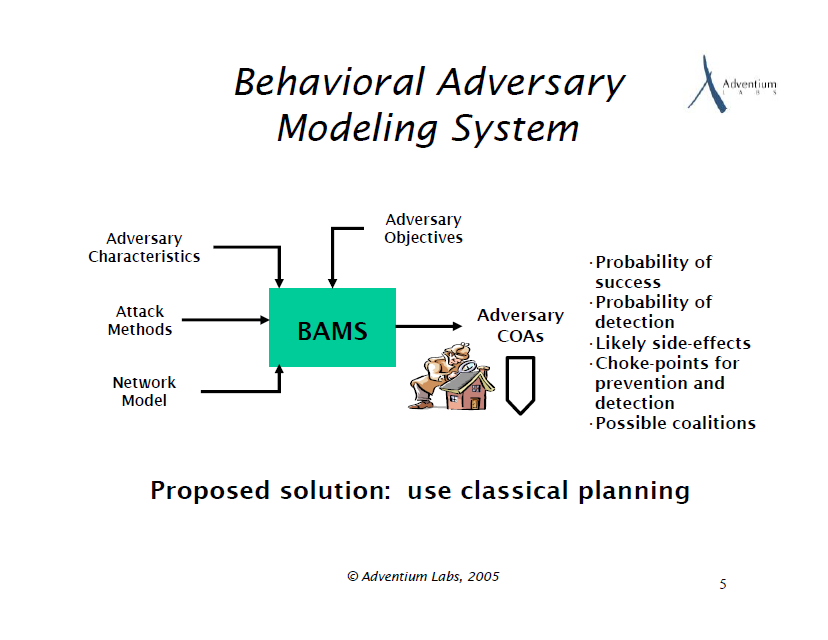 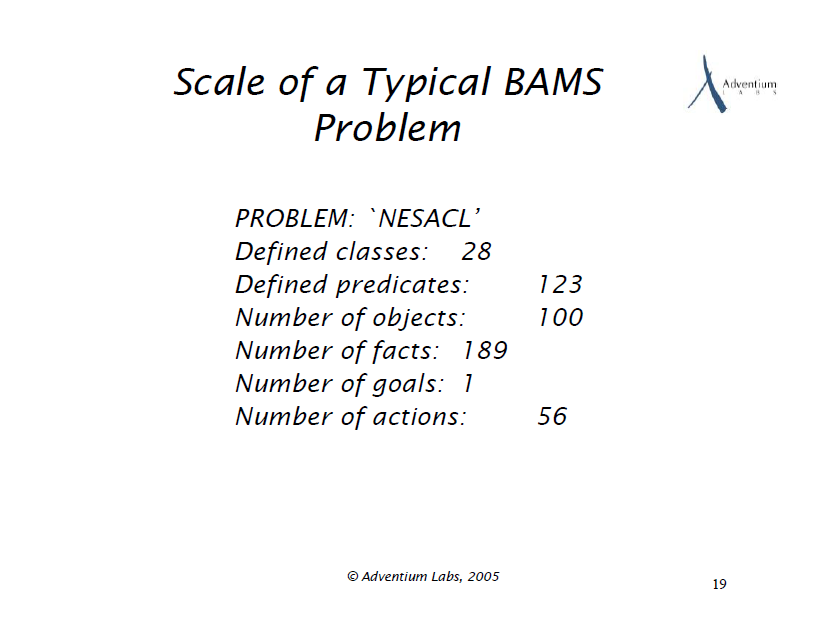 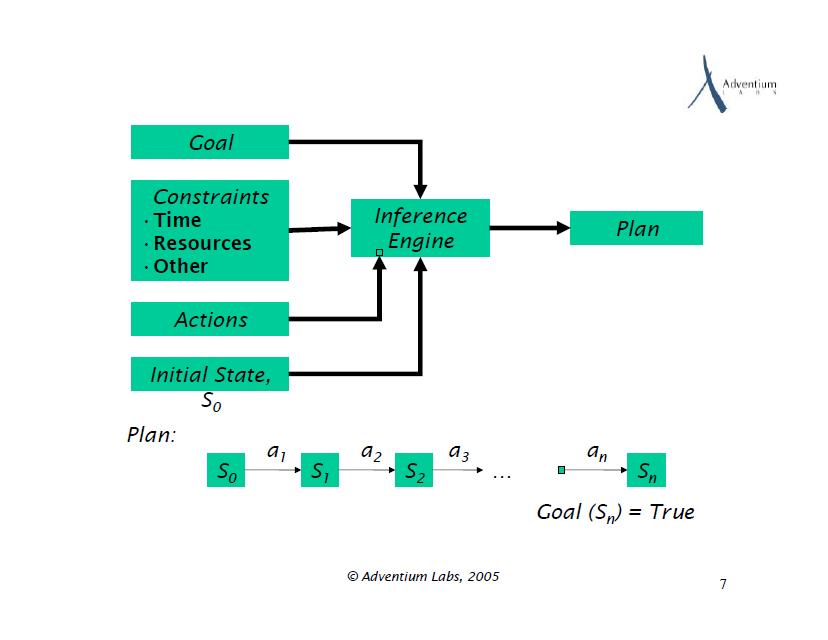 Classical Planning
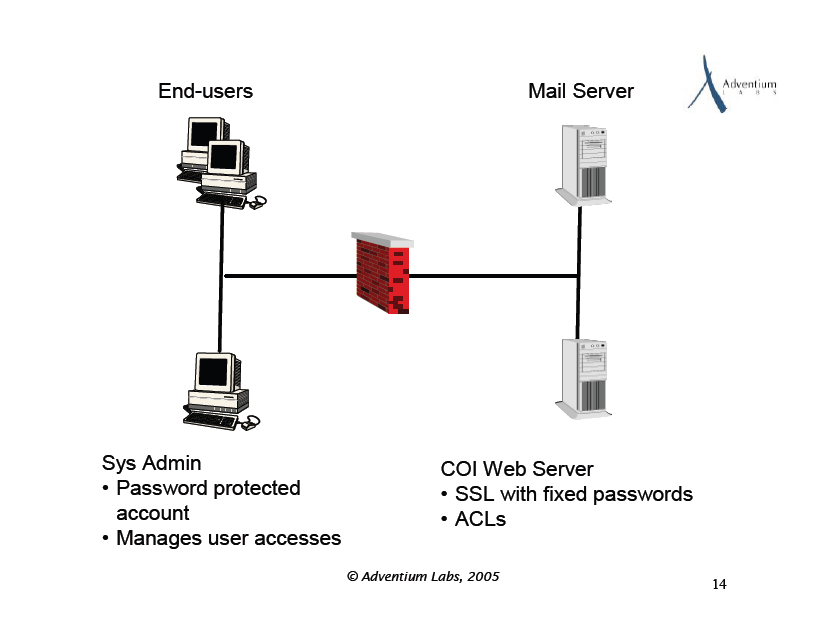 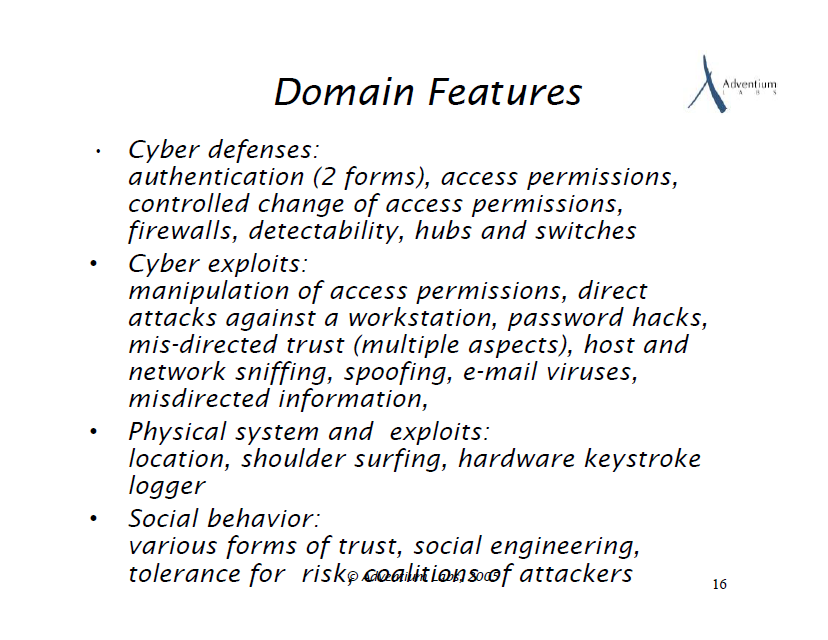 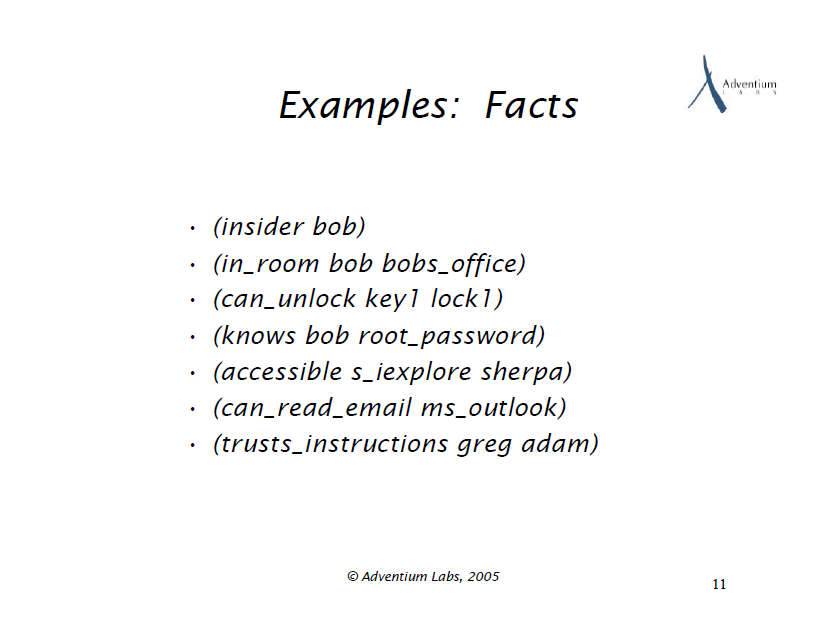 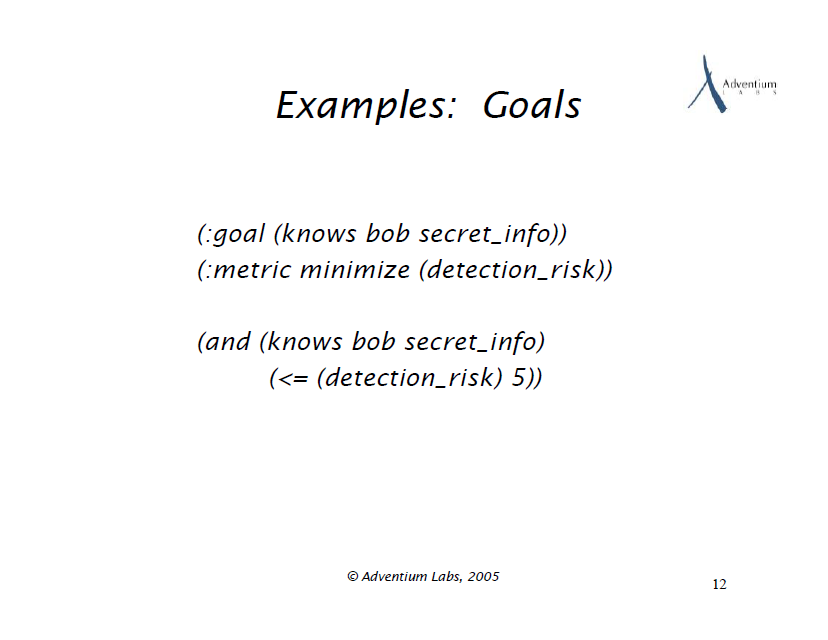 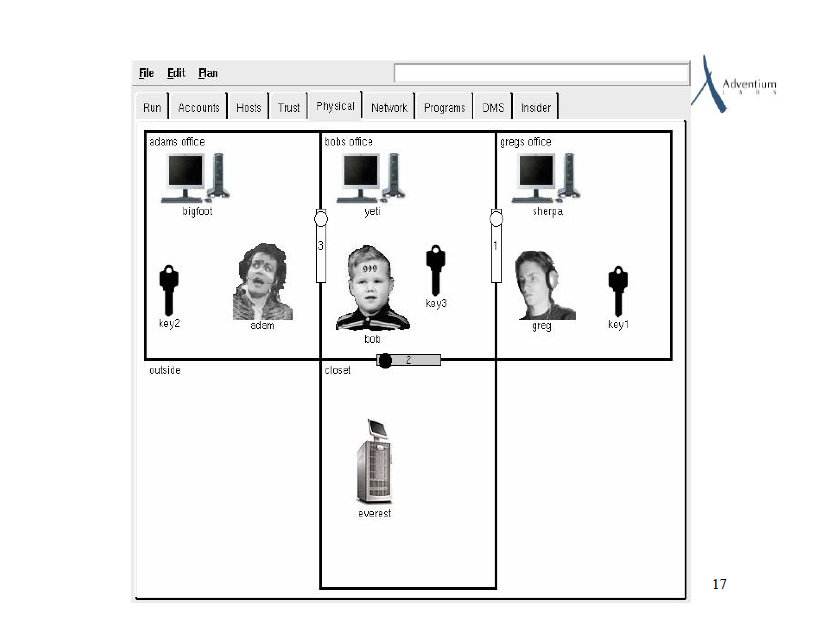 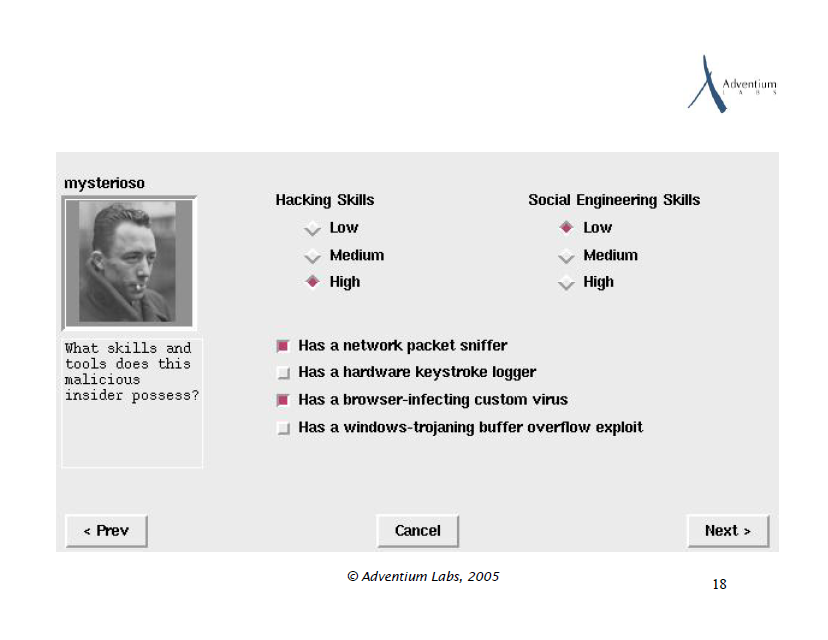 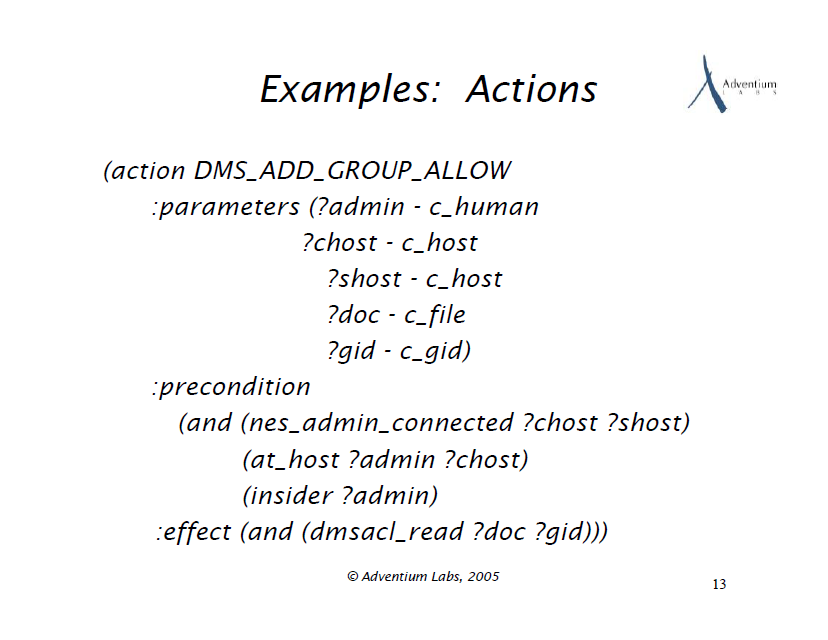 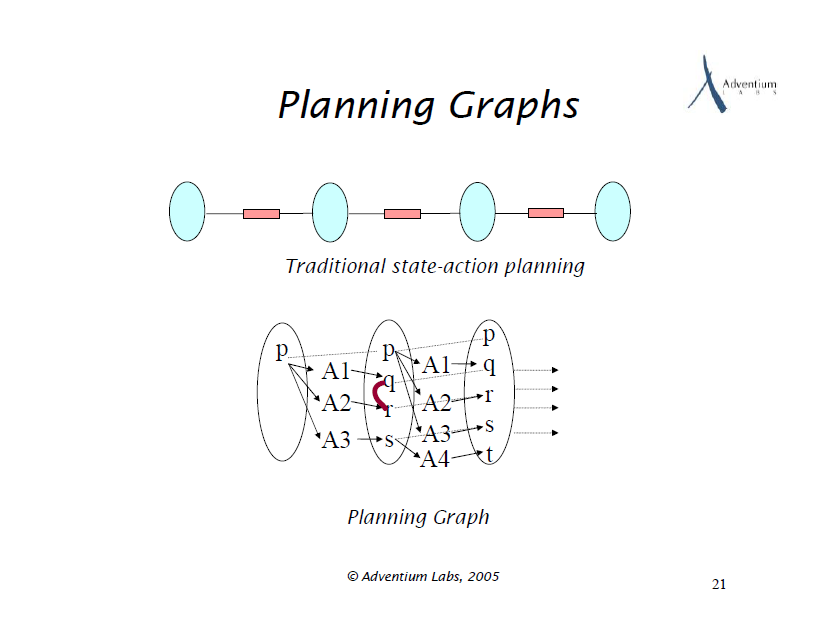 Forward Heuristic Search
Hoffmann’s metric FF planner 
Enhanced hill climbing (EHS)
Breadth first search (BFS)
Ignores mutexes
Very effective for many domains
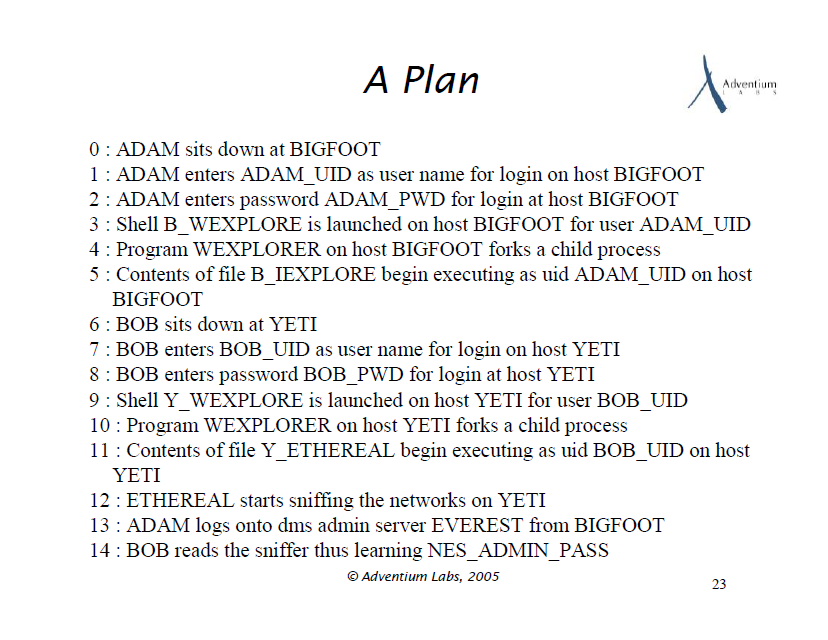 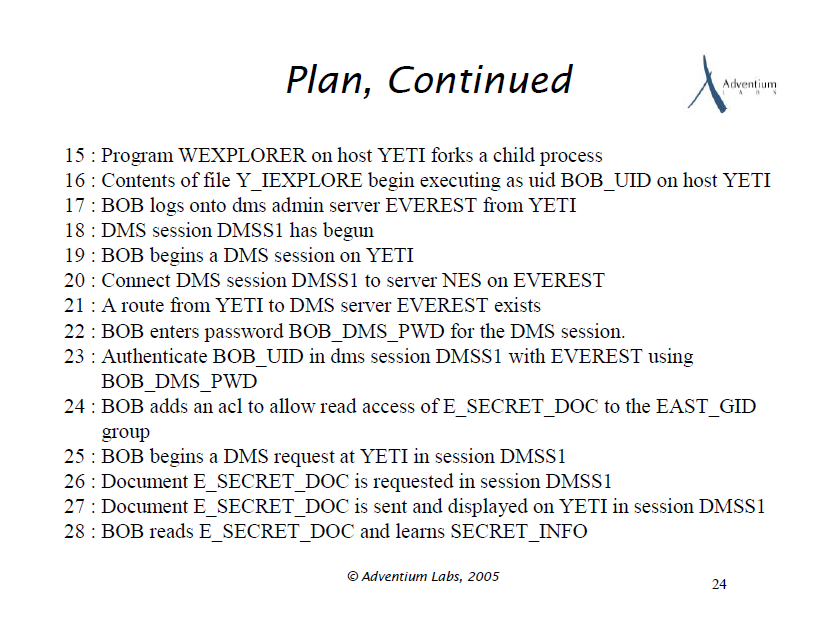 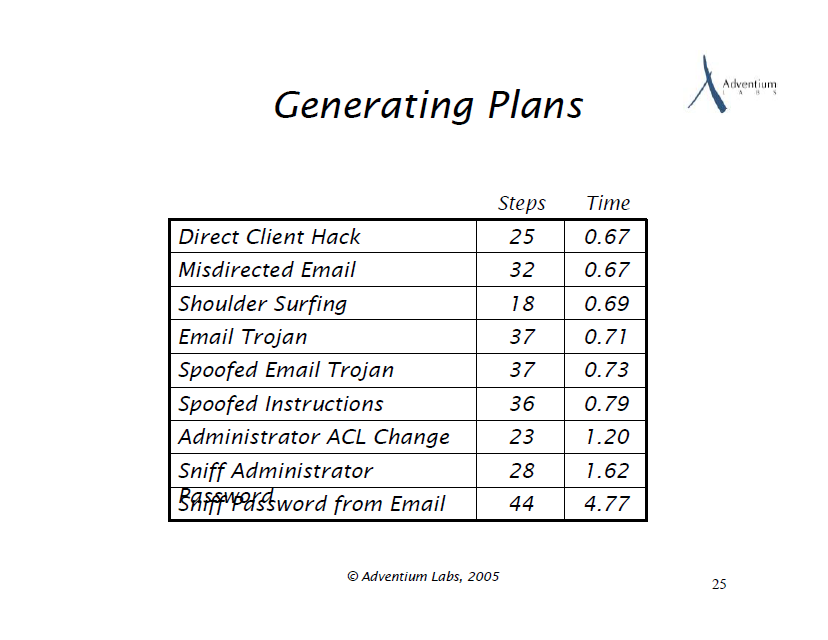 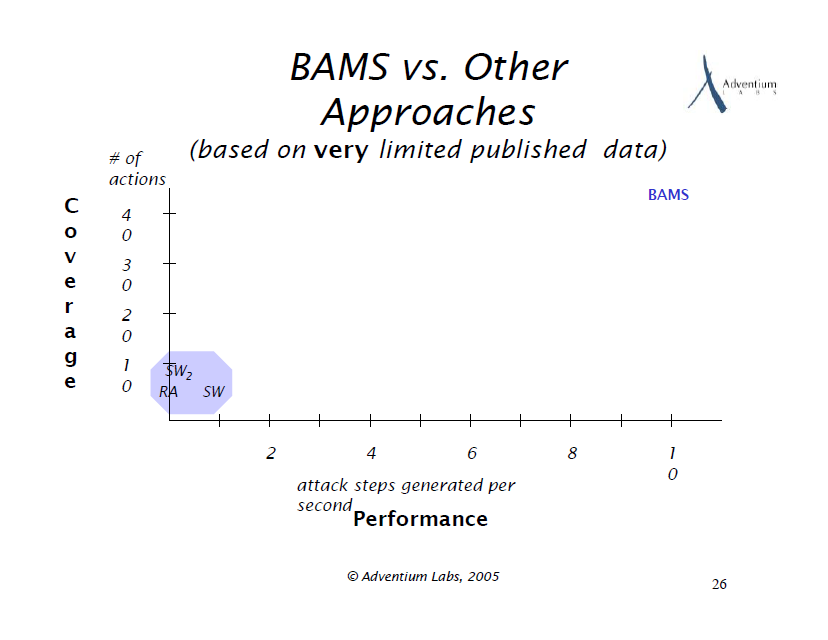 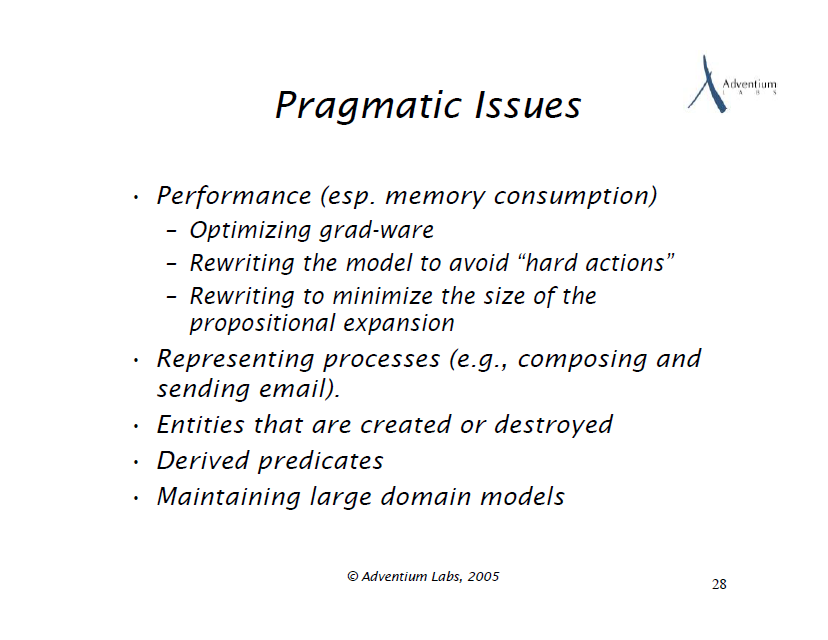 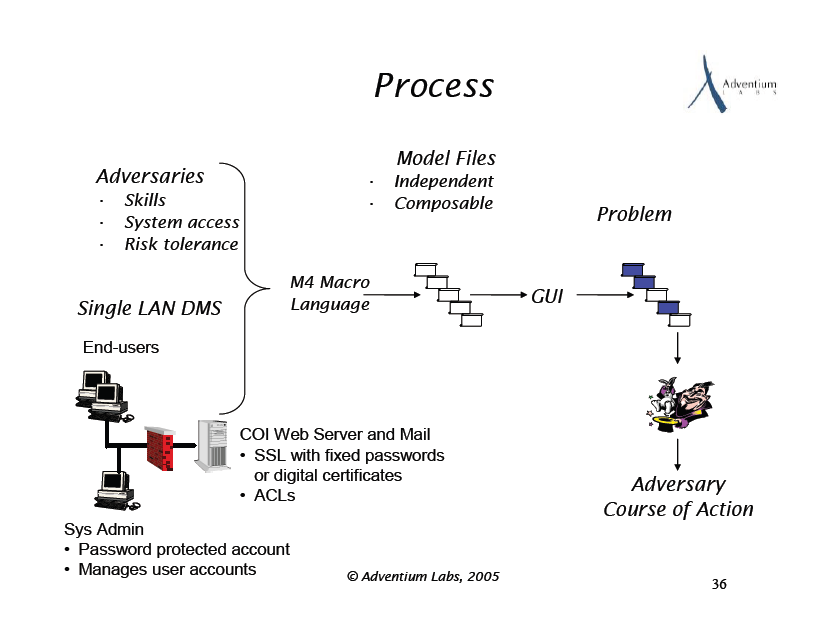 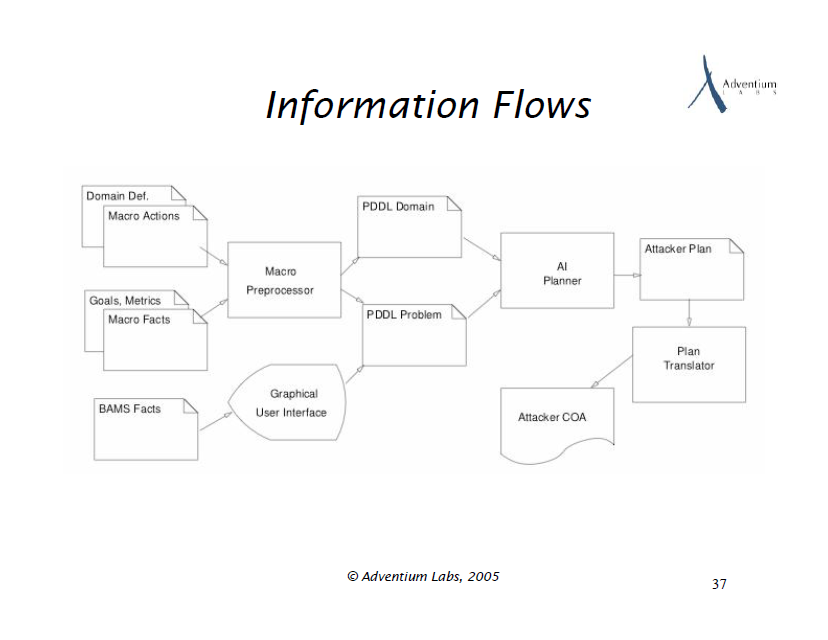 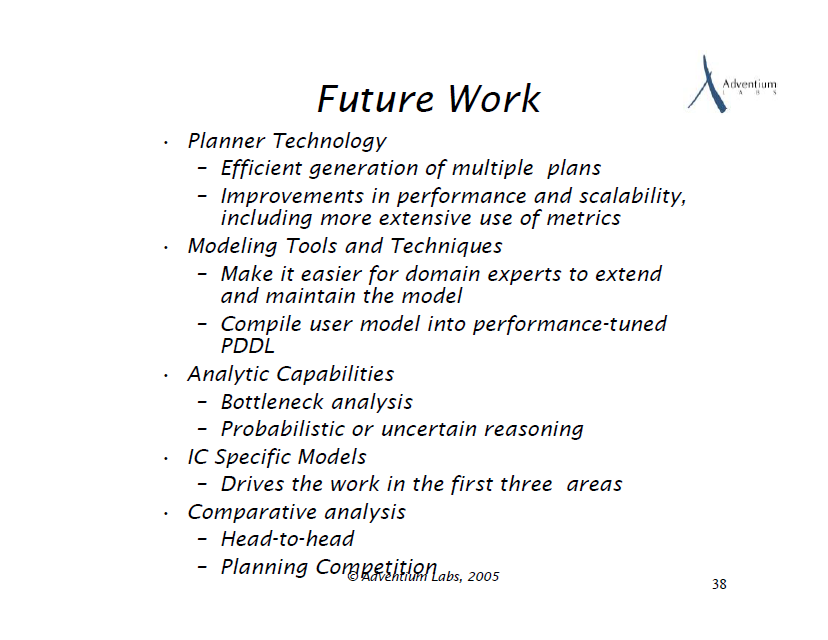